ΜΙΚΡΑ ΜΥΣΤΙΚΑ ΠΡΙΝ ΤΗΝ ΕΚΦΩΝΗΣΗ ΕΝΟΣ ΛΟΓΟΥ
Σημειώσεις Σεμιναρίου Ελένης Καλλία
Επιμέλεια: Μαρία Βενιέρη
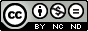 1. Στους αγώνες λόγου: 	δεν δίνω εξετάσεις,					δεν έχω άγχος,					είμαι δημιουργικός,		γιατί συμμετέχω σε έναν αγώνα, 				δοκιμασία-παιχνίδι			Είναι τρόπος ζωής!!!
2. Είμαι ΟΙΚΟΔΕΣΠΟΤΗΣ (προσφέρω ό,τι έχω, π.χ. ομιλία)Πάνω σε ένα θέμα → αξιοποιώ συνειρμούς 			         → ερευνώ - ψάχνω 			         → συζητώ, ανταλλάσσω απόψεις                                → έχω προσωπική άποψη			         → είμαι δεκτικός στον                                         τεκμηριωμένο αντίλογο
3. ΤΟ ΒΛΕΜΜΑ         Η οπτική επαφή ως επικοινωνία:Με ενδιαφέρει το κοινό μουΠιστεύω σ’ αυτό που λέωΑντλώ ενέργεια από το κοινό μου   και τη μεταδίδω σε αυτόΜιμούμαι το ηλιοτρόπιο (ελκύομαι από τη   θετική ενέργεια - διάθεση)Το χιούμορ αντικαθιστά το θυμό
4. ΛΕΞΕΙΣ
“Κάθε λέξη και από ένα χελιδόνι” - Ελύτης

“Η αφήγηση ΠΛΗΡΟΦΟΡΕΙ,
 η ποίηση ΕΚΜΥΣΤΗΡΕΥΕΤΑΙ,
 το συναίσθημα ΔΙΕΥΡΥΝΕΙ & ΜΟΙΡΑΖΕΤΑI”

A. Η λέξη θέλει χρόνο και χώρο για να υπάρξει.
   Γι’ αυτό προσέχω τις παύσεις, τον ρυθμό, τις διακυμάνσεις της φωνής, την άρθρωση (τονίζω ρ, τ + φωνήεντα όταν δεν έχω μικρόφωνο)
B. Προσχεδιάζω τον λόγο μου (σκελετός, ρήματα, 
    αμεσότητα, οικειότητα)
Γ. Συναίσθημα στον λόγο μου. Δεν ξεχνώ ότι είναι ομιλία και όχι ανάγνωση γραπτής έκθεσης.
5. Ο χορός του TANGO
Ο ομιλητής: 	καβαλιέρος
Απαραίτητα: 	- συγχρονισμός
				- παλμός
				- διαθεσιμότητα - καλός ακροατής
				- αμοιβαιότητα
				- τακτική εξάσκηση
6. ΧΡΟΝΟΣ
Ανάλογα με το θέμα
Στόχος: να μην κουράσω το κοινό
7. ΜΝΗΜΗ
Επειδή υπάρχει ο κίνδυνος να ξεχάσω αυτά που θέλω να πω: 
   → μιλώ αργά και συγχρονίζω τη σκέψη μου με την 
        ομιλία μου 
   → ο φόβος της έκθεσης στο κοινό είναι ανθρώπινος:
        “να ημερέψουμε το θεριό μέσα μας” 
        (του ανταγωνισμού, εγωκεντρισμού)
8. ΤΟ ΤΡΙΠΛΟ ΦΥΛΑΧΤΟ
Α. Σωματική χαλάρωση
Β. Πνευματική εγρήγορση
Γ. Ψυχική ταπεινοσύνη (στόχος είναι να μοιραστώ ό,τι έχω και να επιτύχω την επικοινωνία, μέσα από μια ευχάριστη διαδικασία)